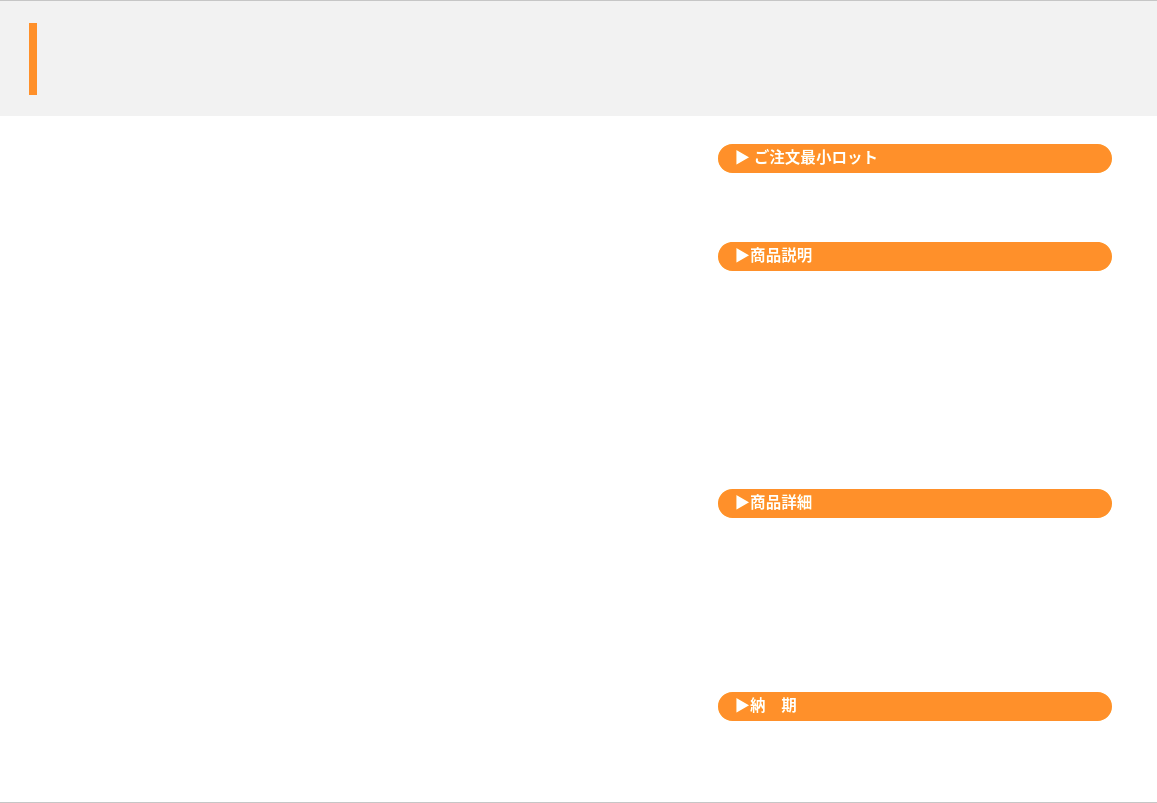 シリコンモバイルフォンスタンド
ワンタッチスマホスタンド
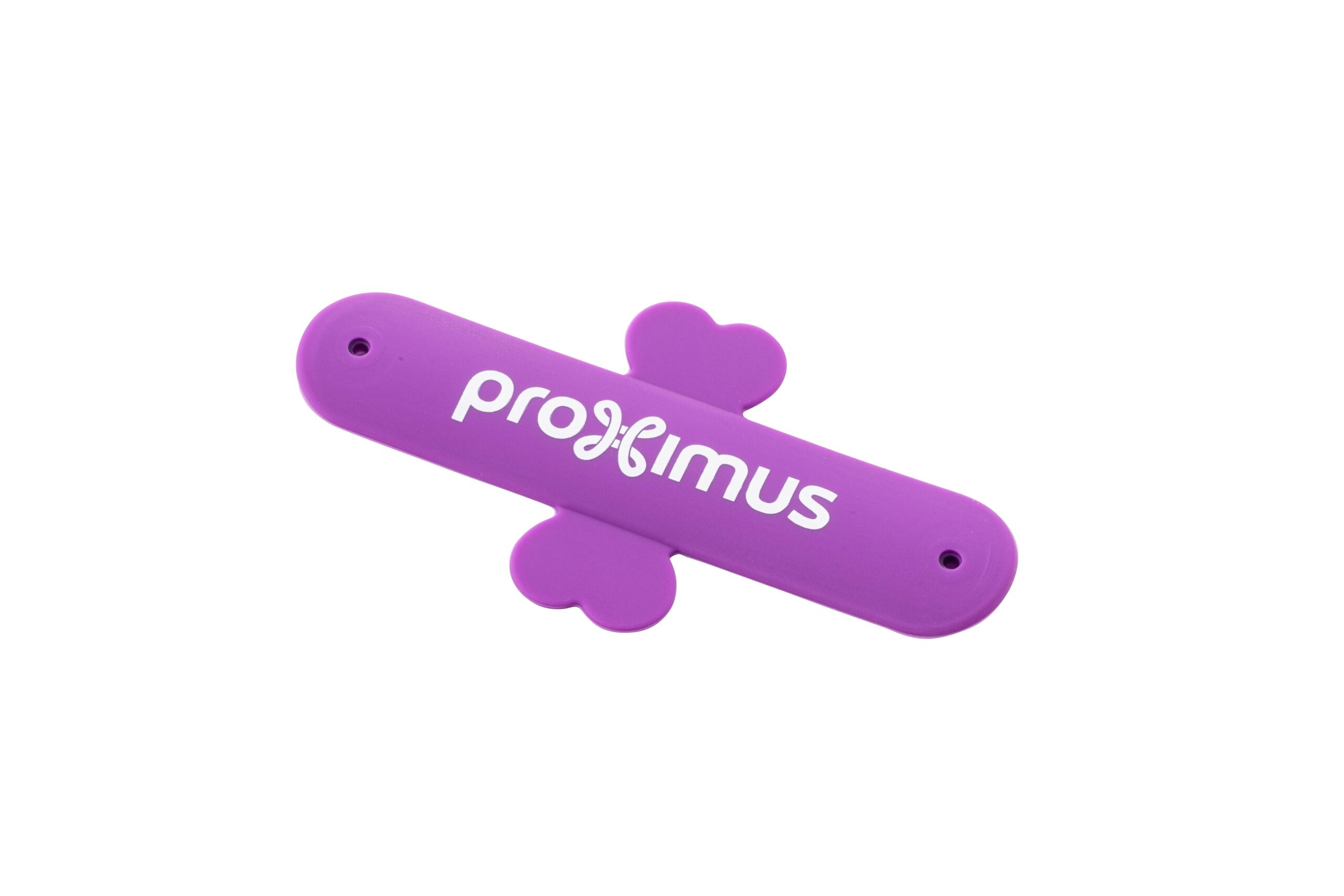 1,000個から
本体の中心を押すとスマホスタンドに。
貼り付けタイプなので機種の互換性必要なし。スマホのノベルティグッズ。
受注生産なので本体色が指定でき、オリジナルデザインのシルク印刷が可能。
品　番　　org160
サイズ　　約87×43mm
材　質　　シリコン、鉄
印　刷　　シルク
外　装　　個別PP袋入
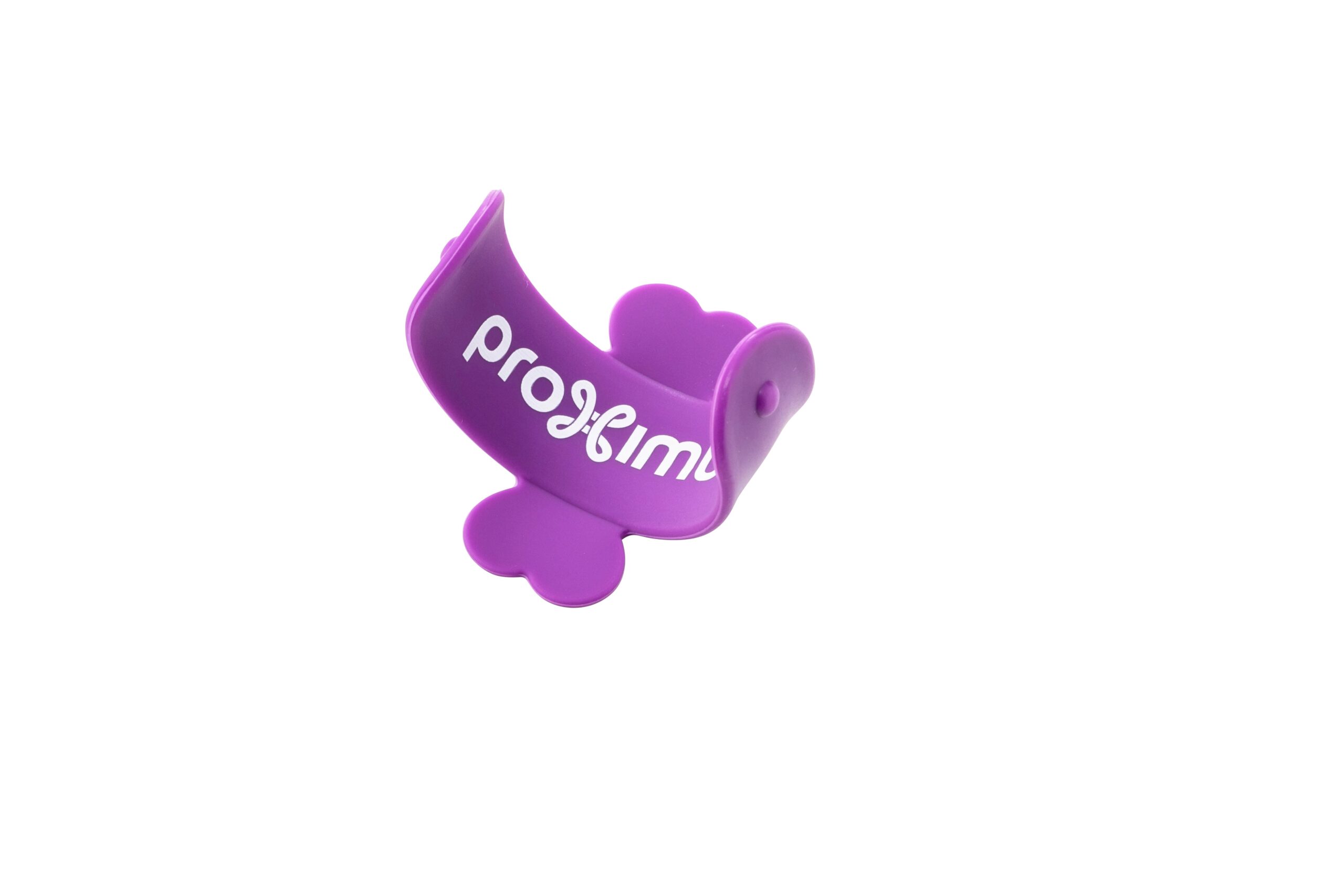 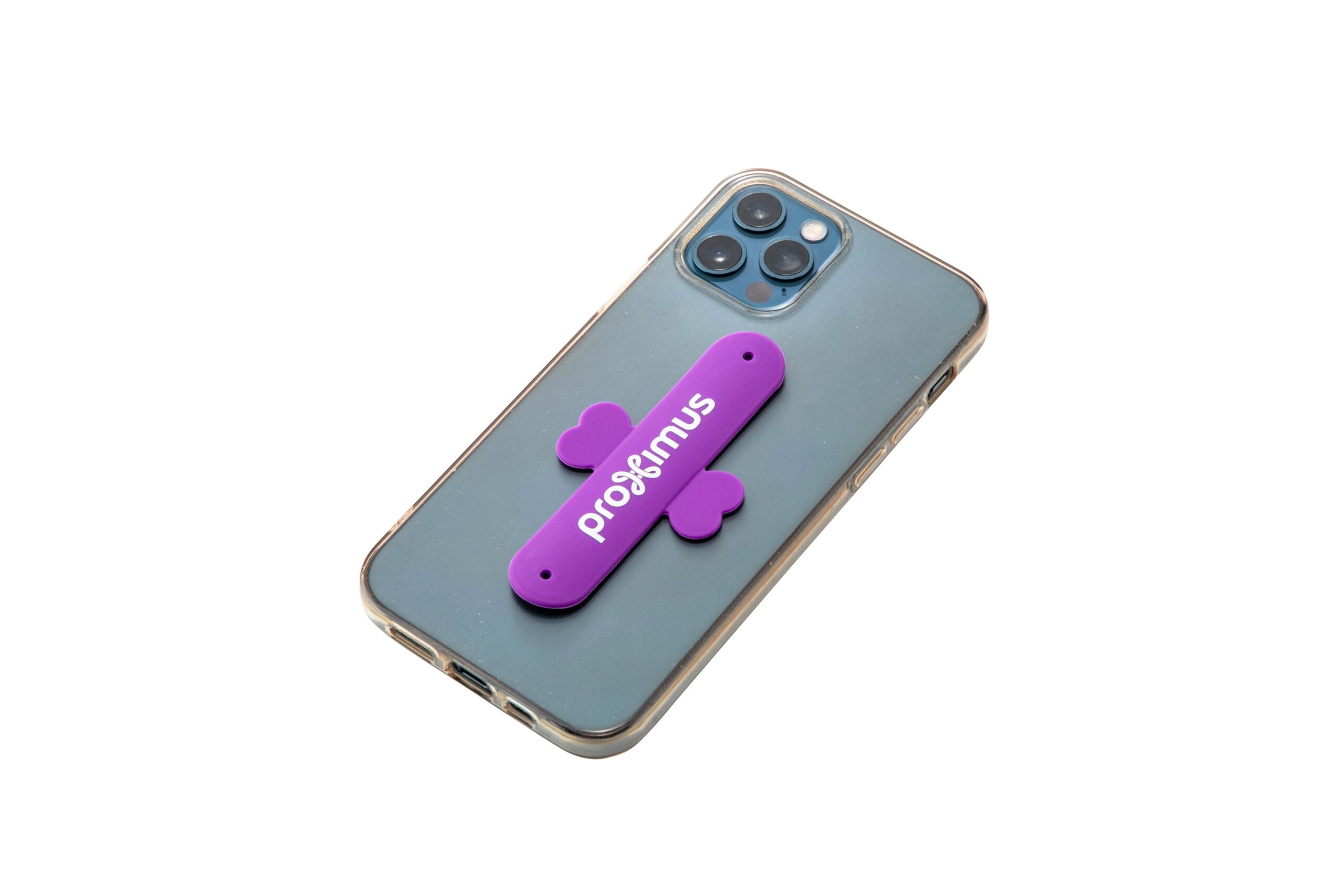 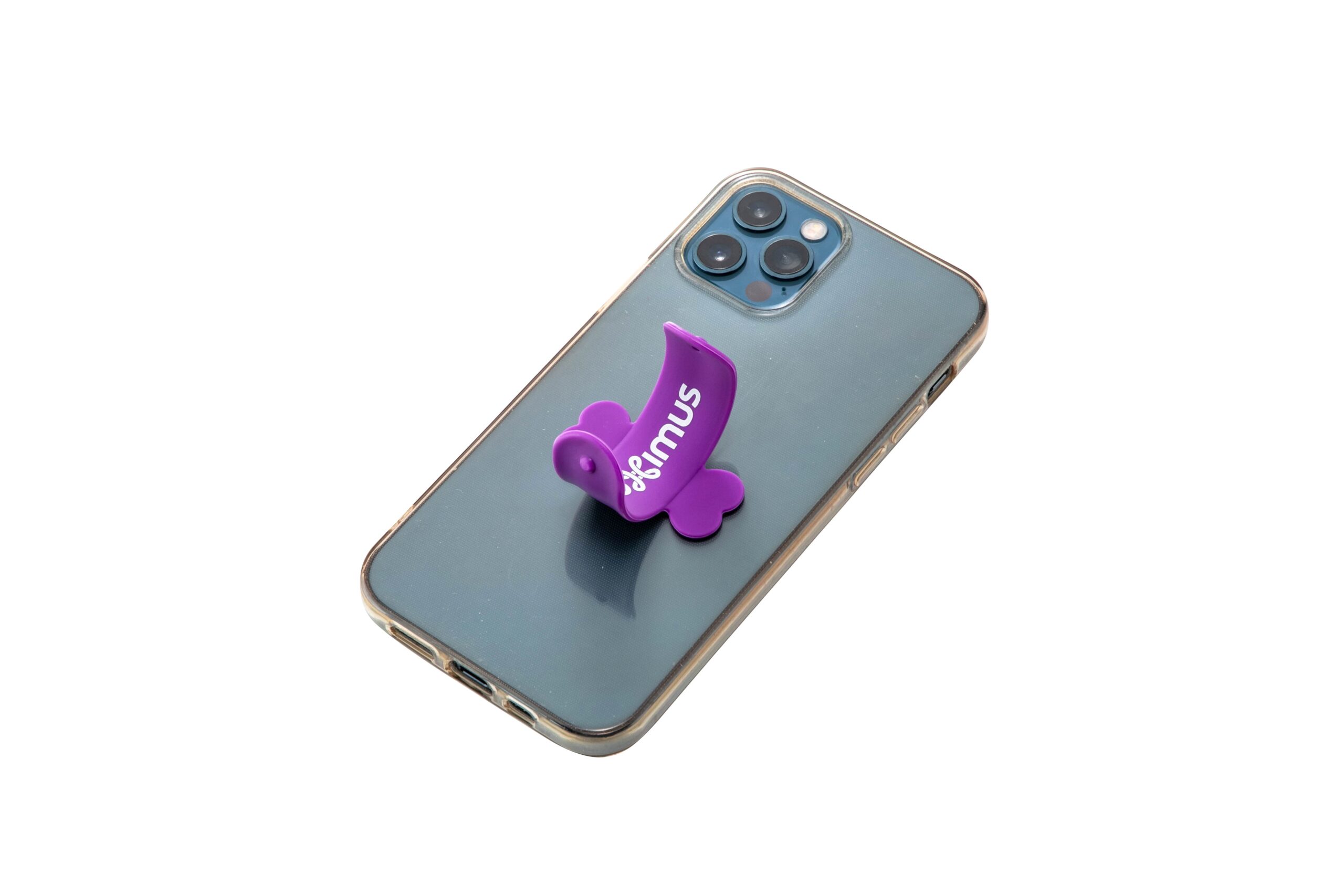 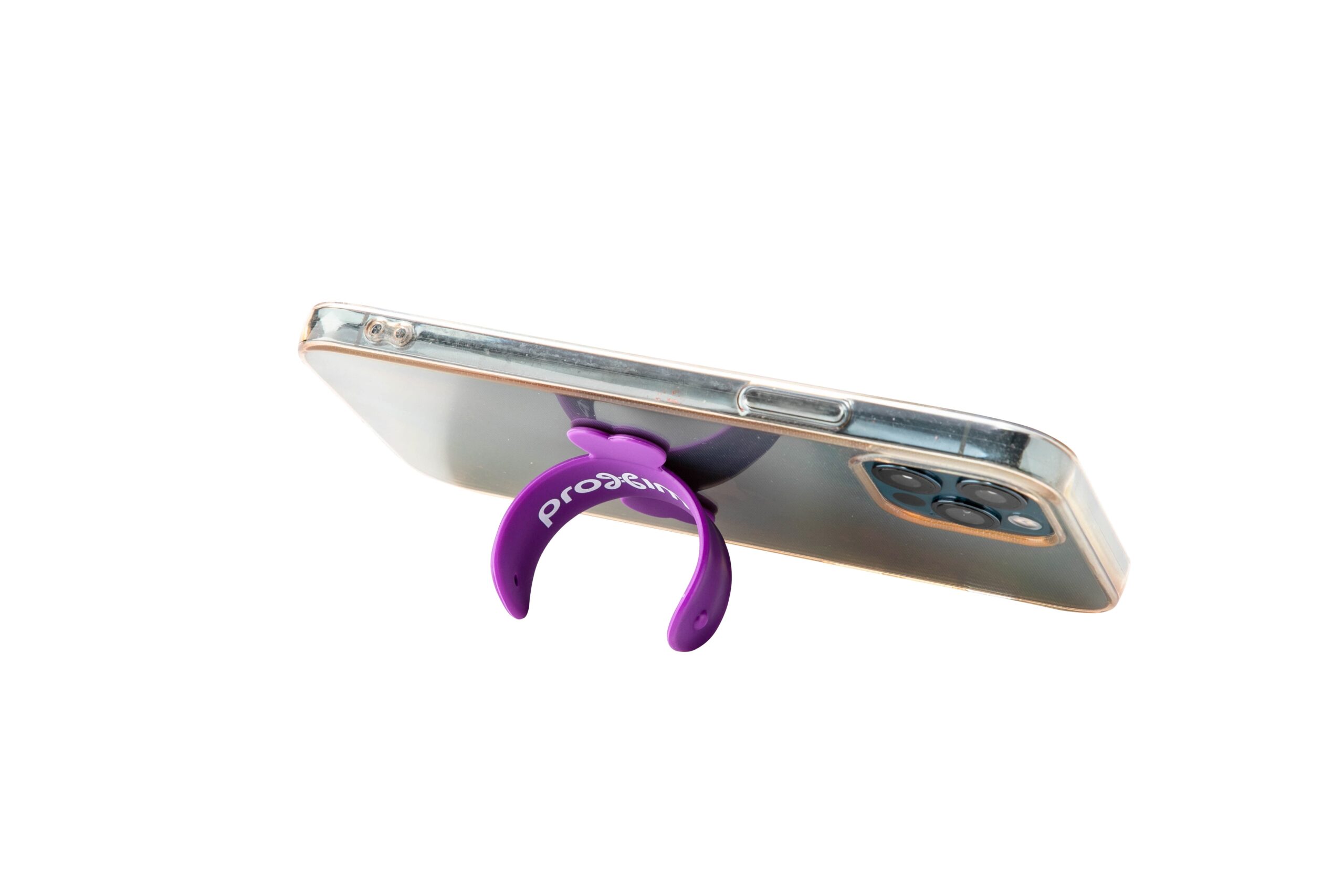 校了後約30日～